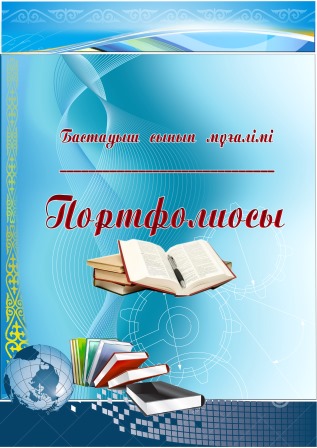 Байғазы орта мектебі 
мектепке дейінгі шағын орталығы
Баратова Жанна Имиржановна
Менің  педагогикалық  ұстанымым:
“Өзіңе сен, өзіңді алып шығар
      Ақылың мен білімің екі жақтан”
                                                                                    Абай Құнанбаев.
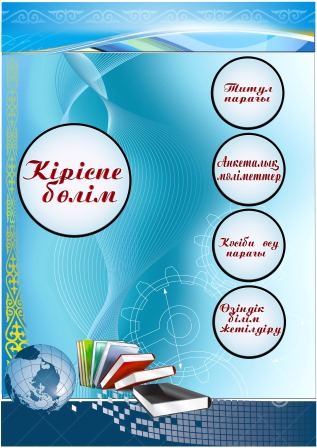 Аты-жөні:    Баратова Жанна Имиржановна   
Туған жылы:18.10.1979 ж.
Білімі:  жоғары, І. Жансүгіров атындағы 
                Жетісу Мемлекеттік Университеті -2014ж. 
Мамандығы: 5B010200 Бастауыш оқыту 
                               педагогикасы мен әдістемесі
Жалпы еңбек және 
       педагогикалық өтілі: 10 жыл
Осы мекемедегі еңбек өтілі:  10 жыл
санаты:екінші
Тіл меңгеруі: қазақ тілі мен орыс тілі
Телефон: ұялы байланыс-
Үй телефоны:
E-mail: baratova-z@list.ru
Анкеталық мәліметтер
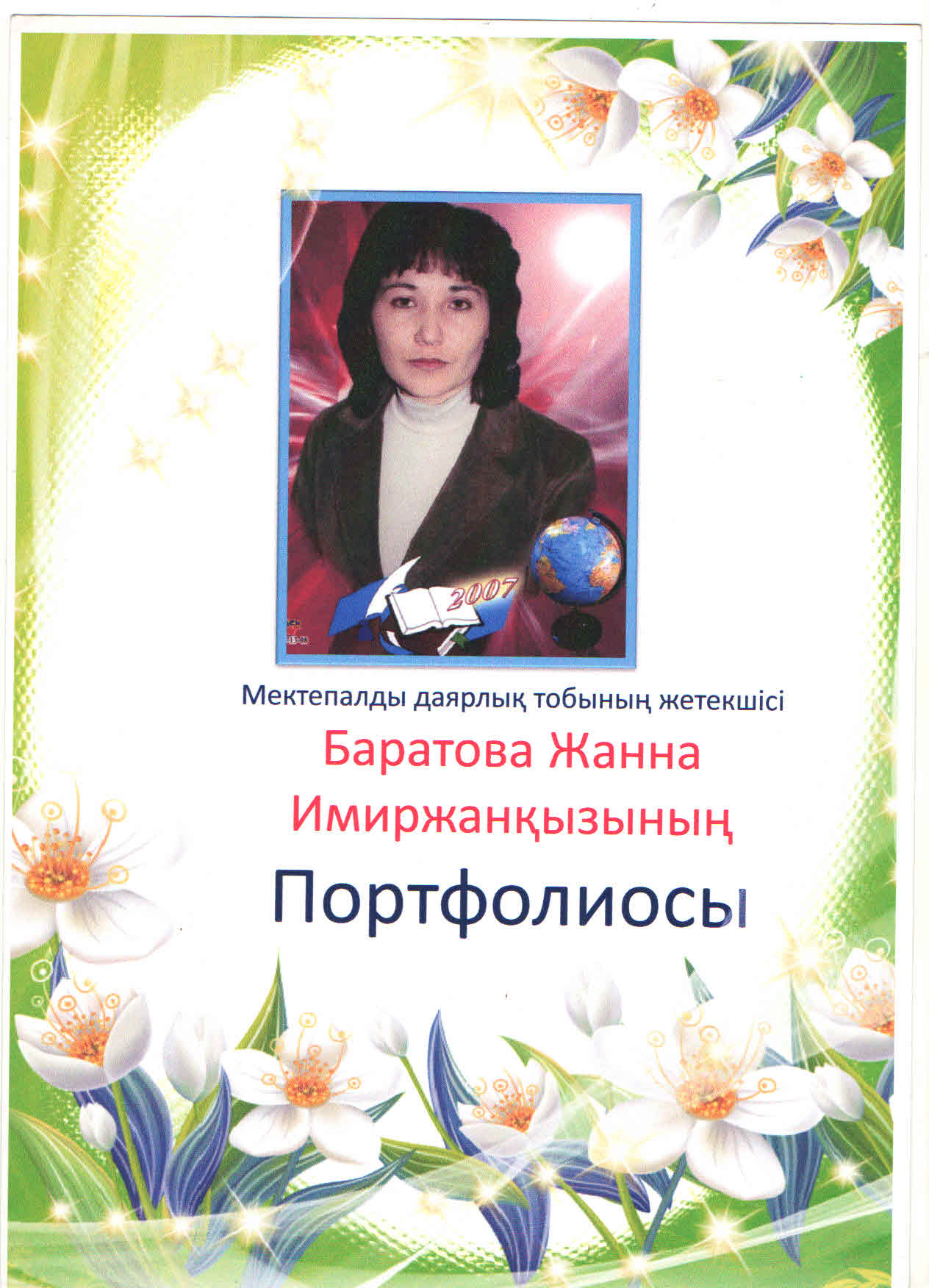 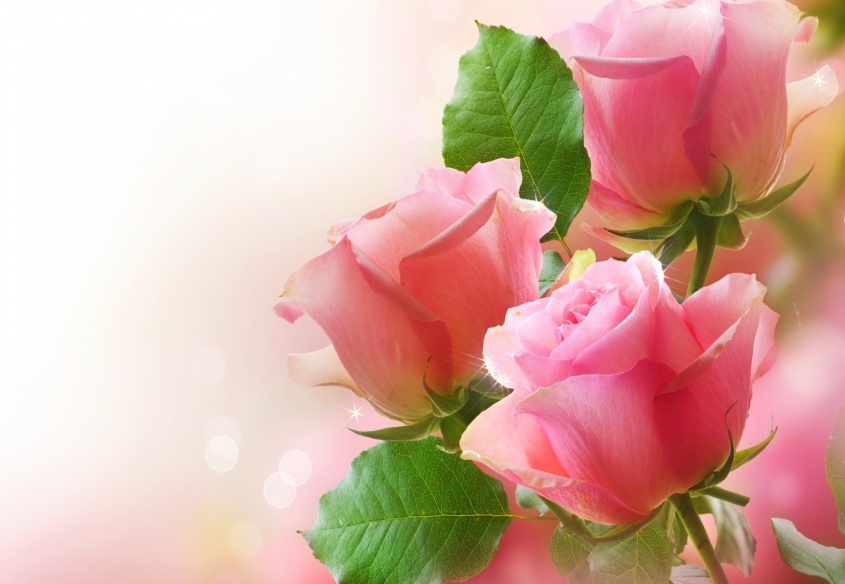 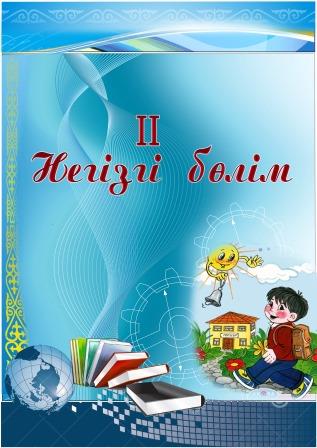 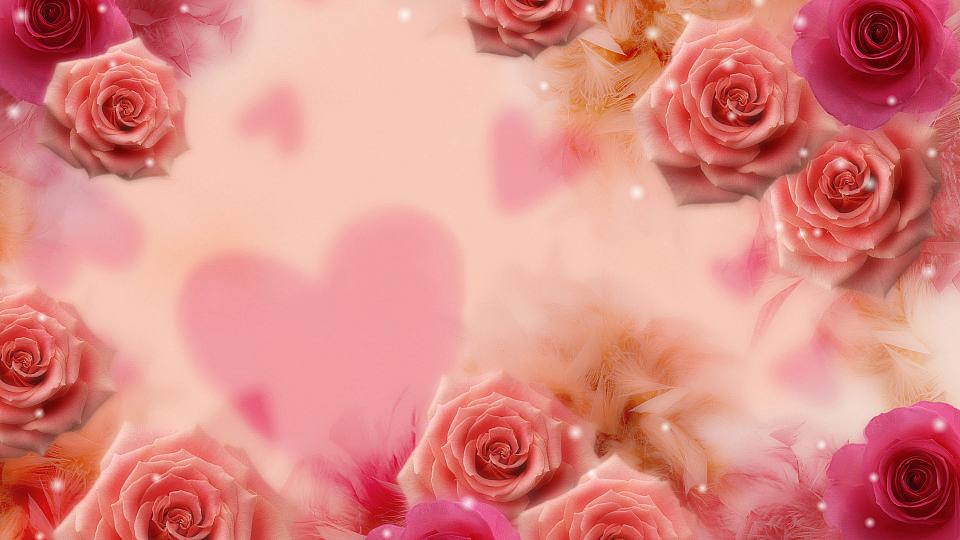 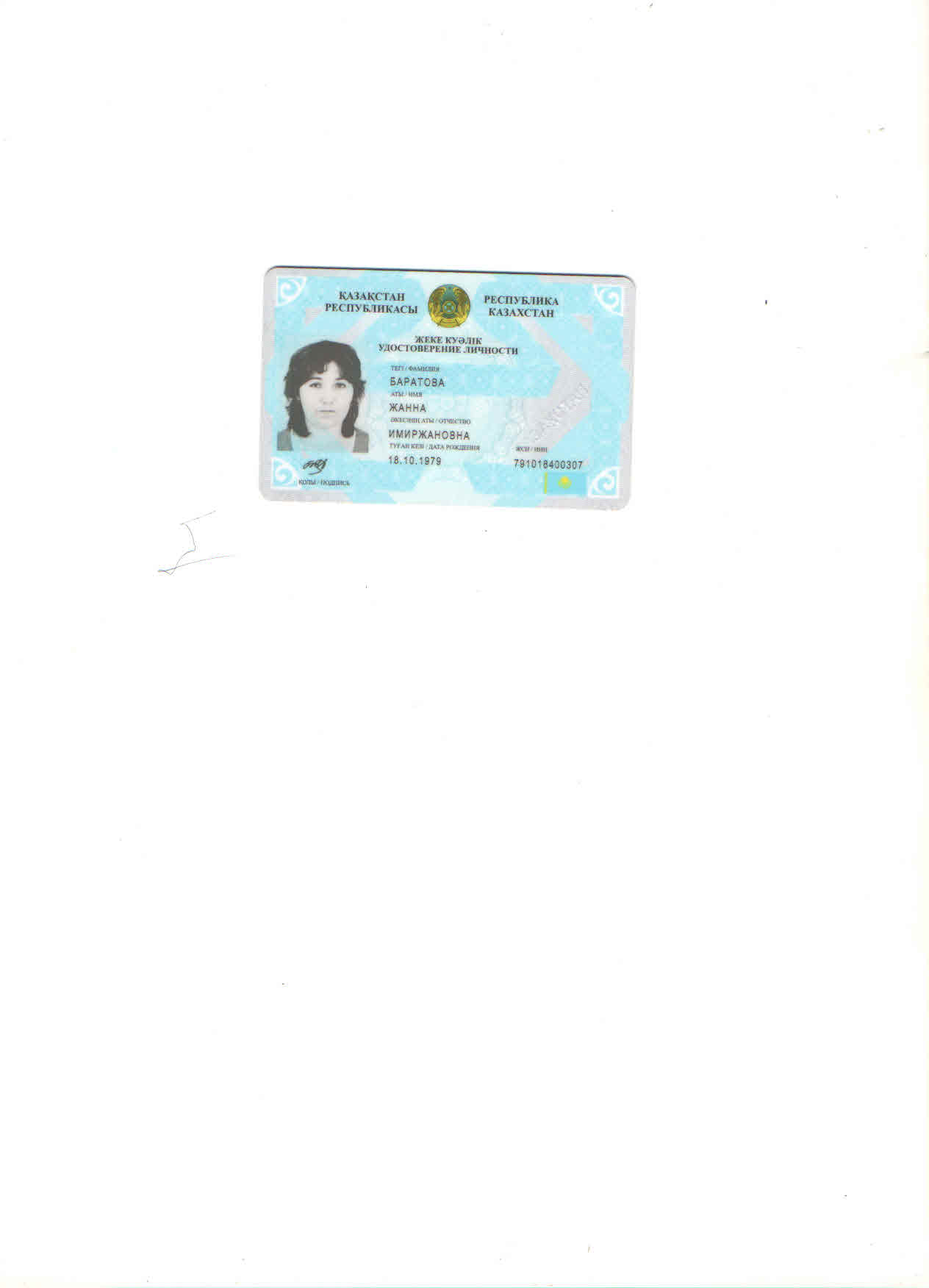 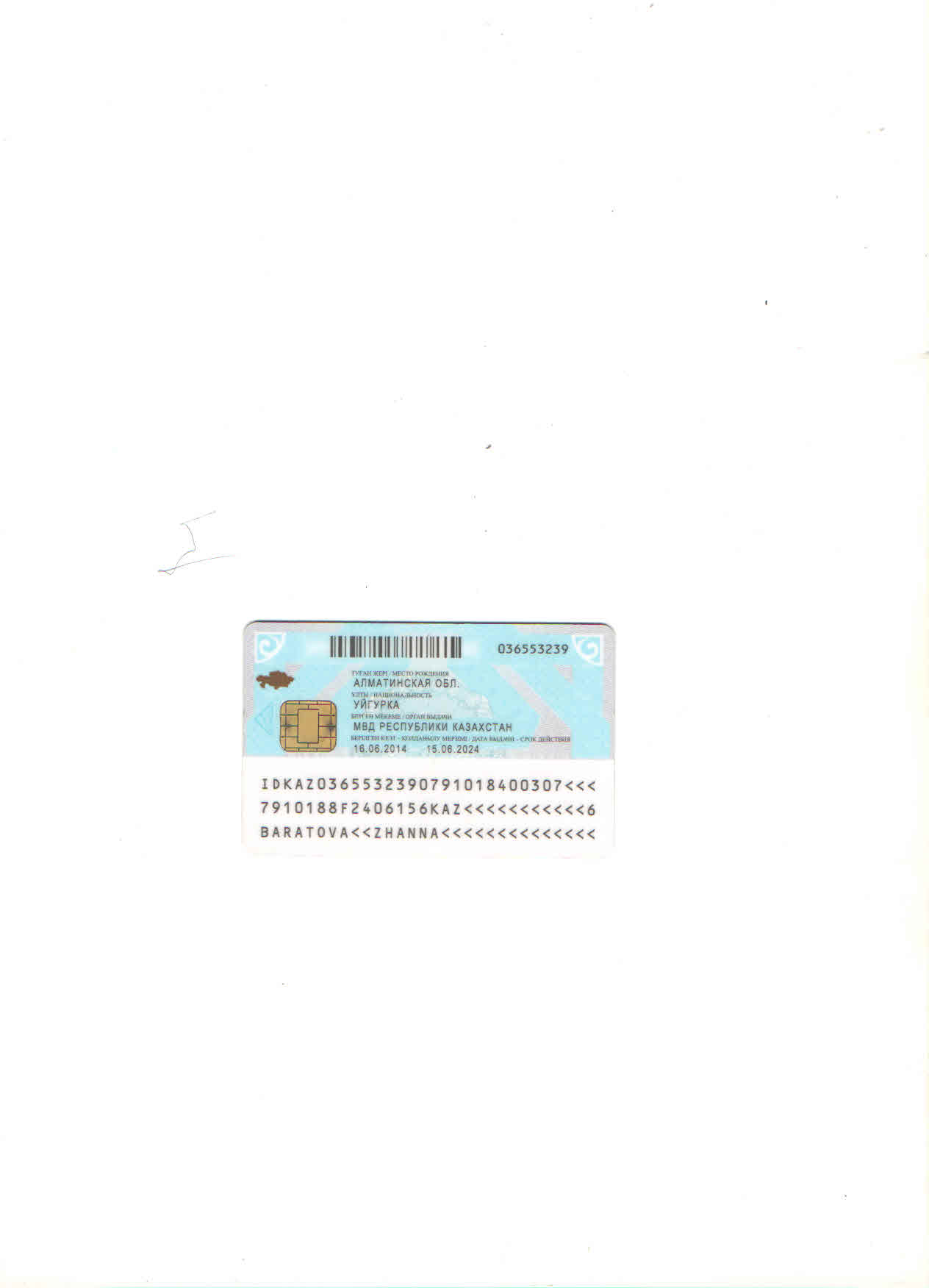 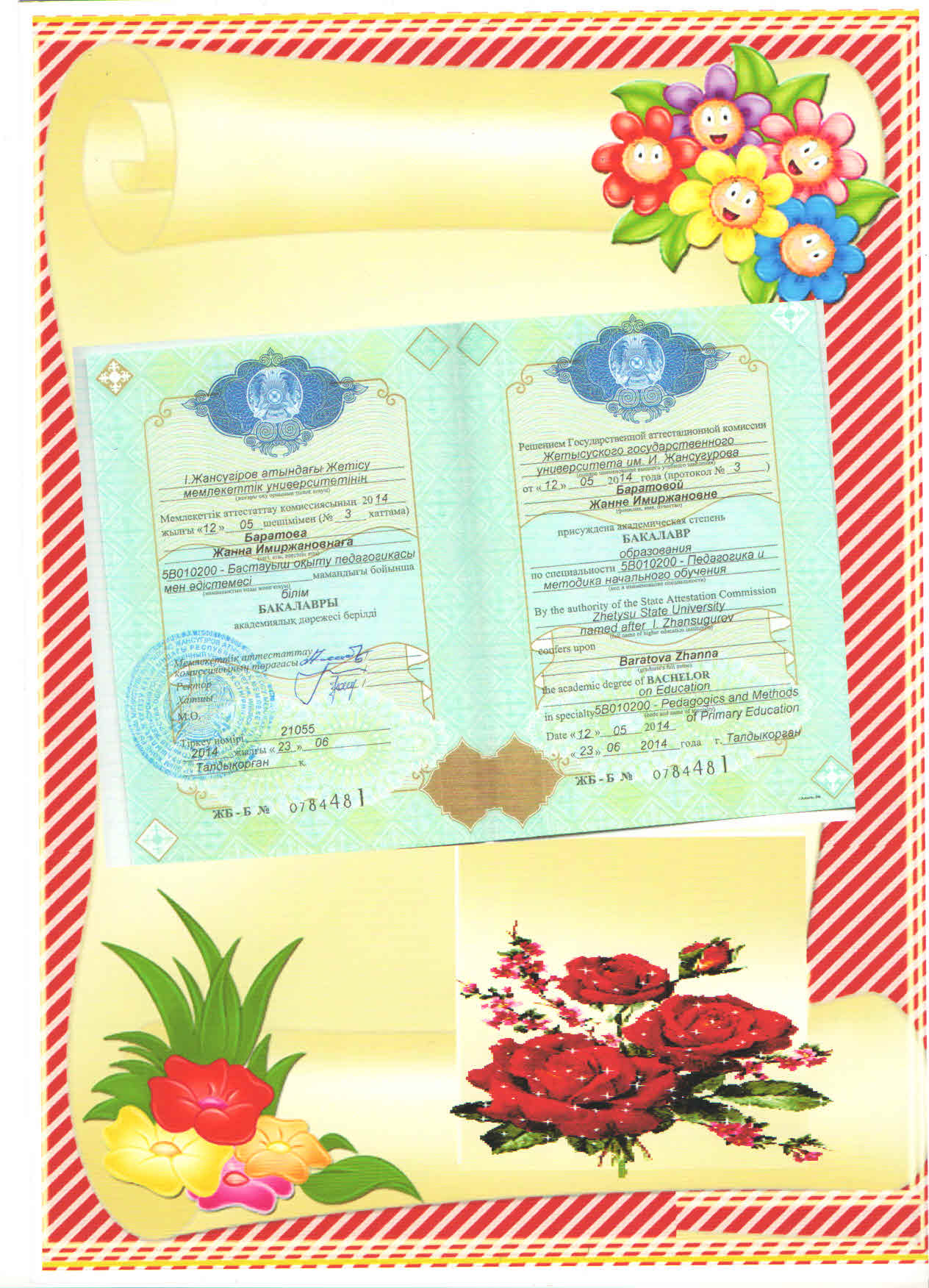 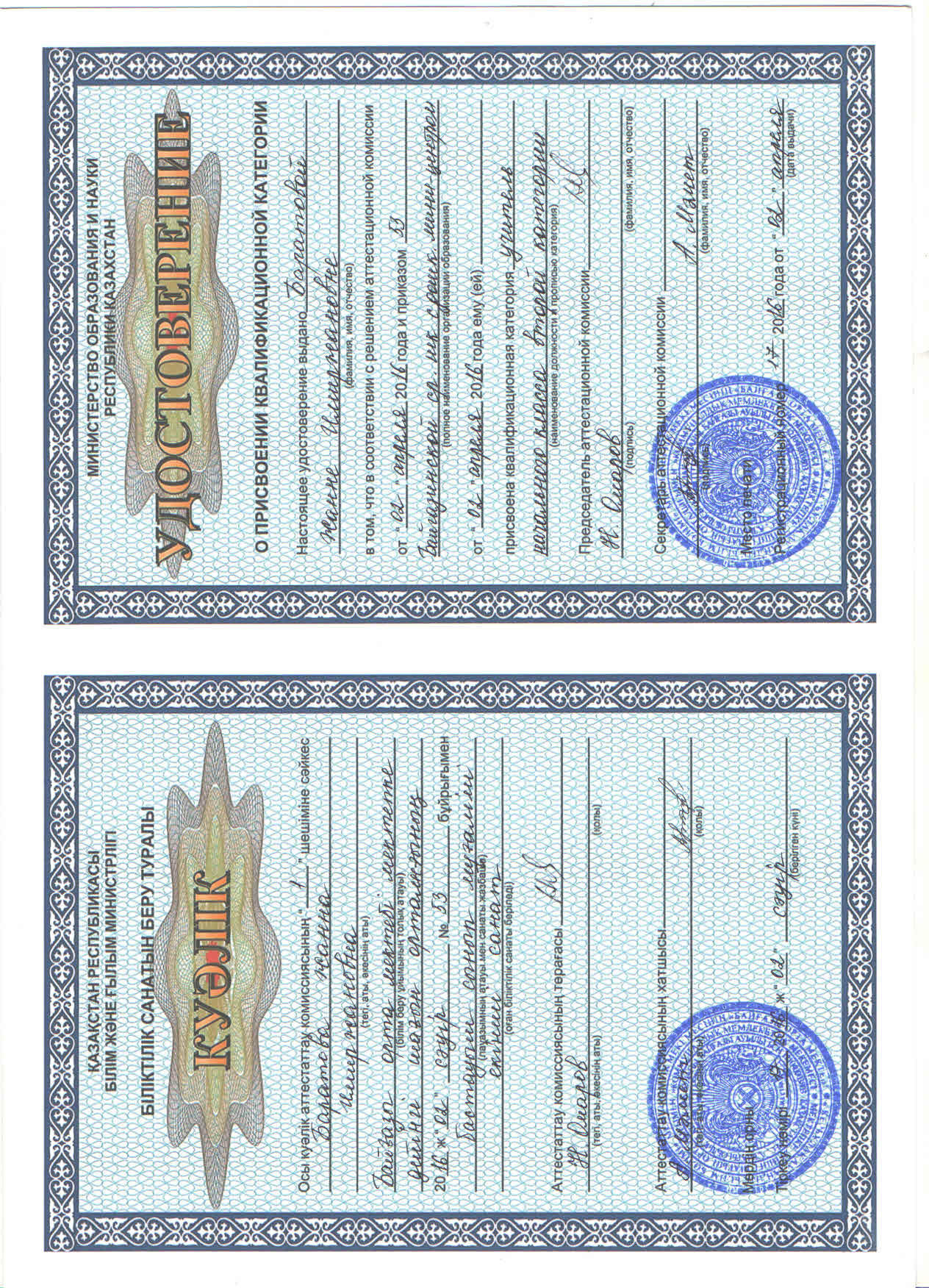 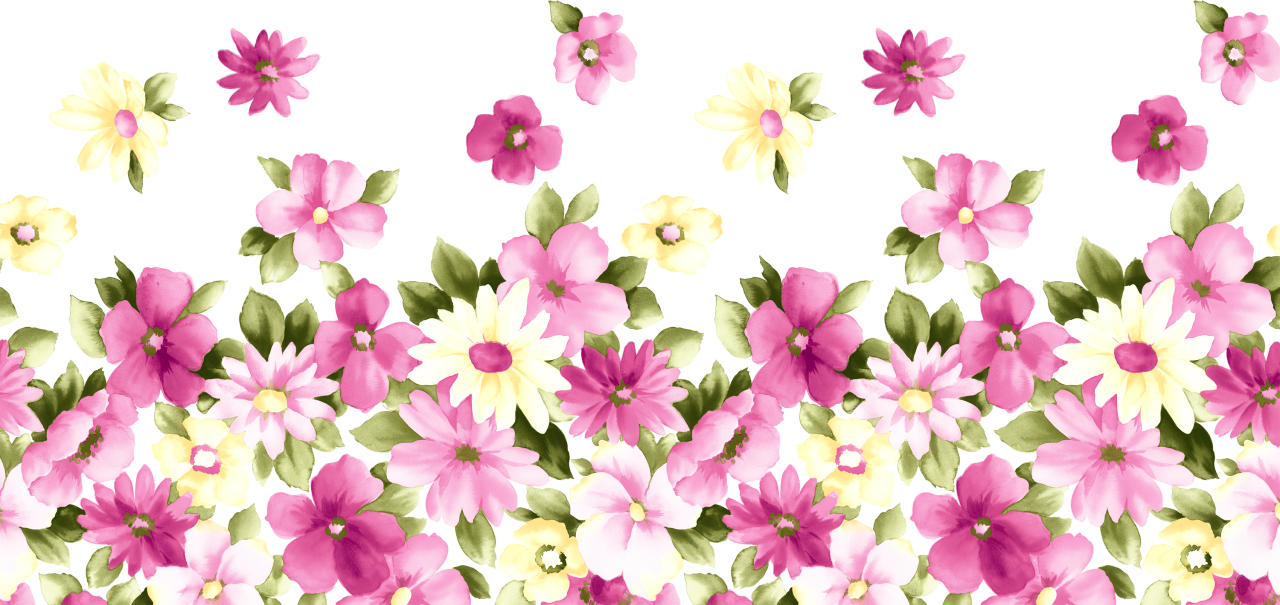 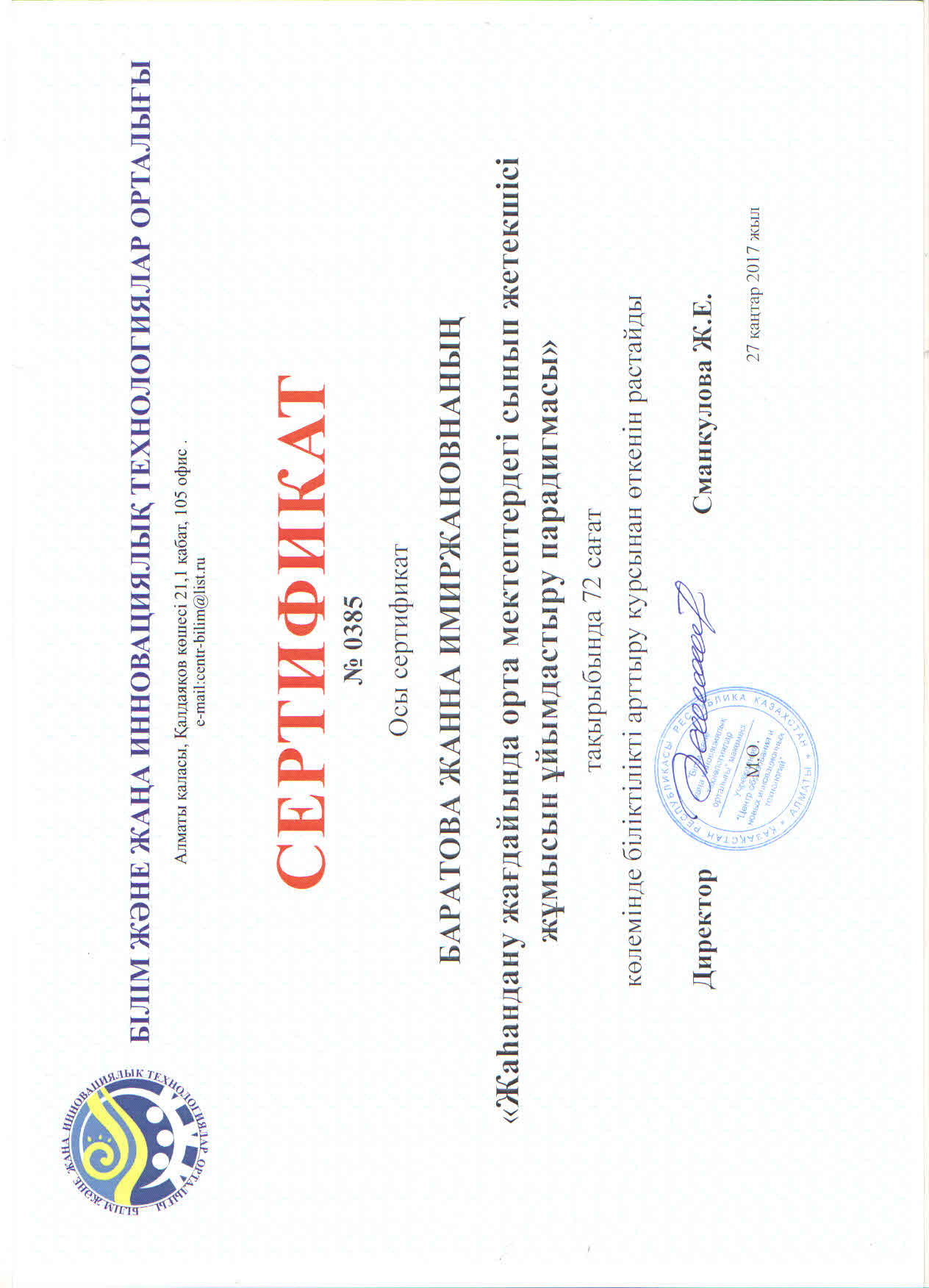 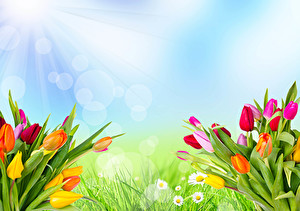 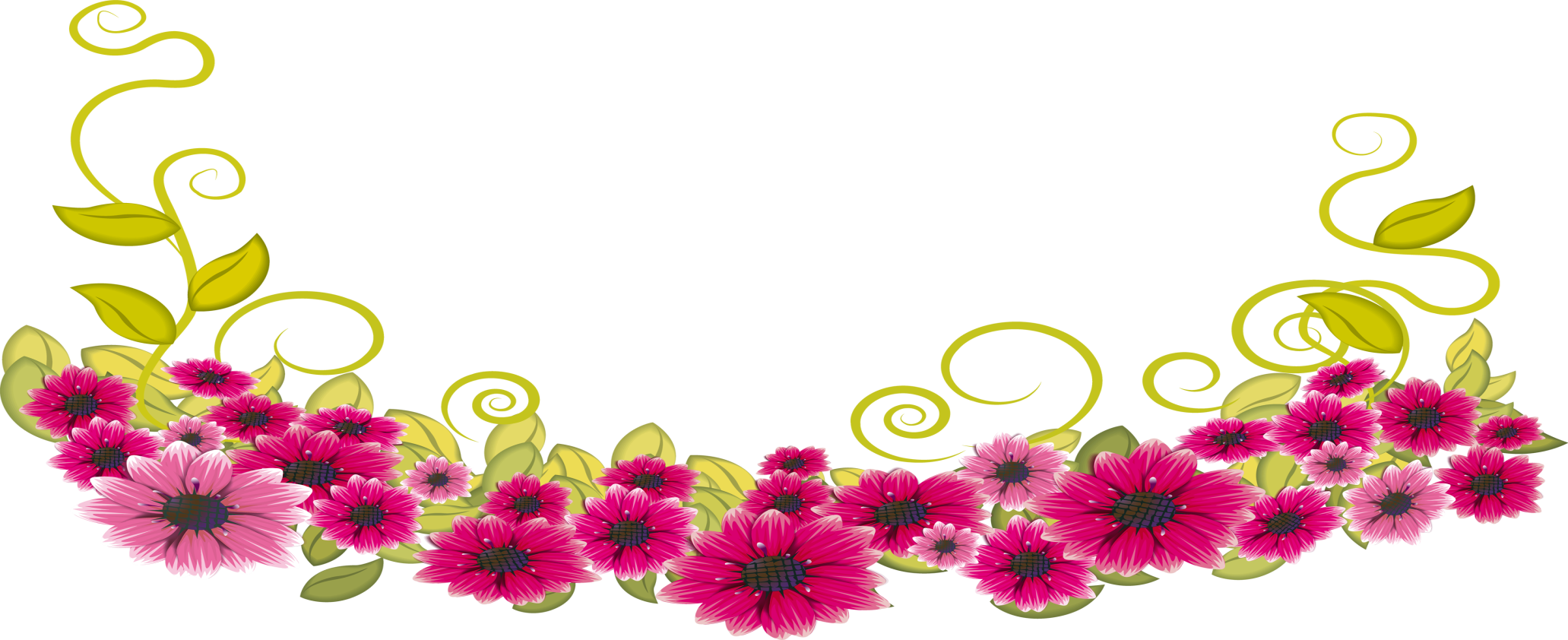 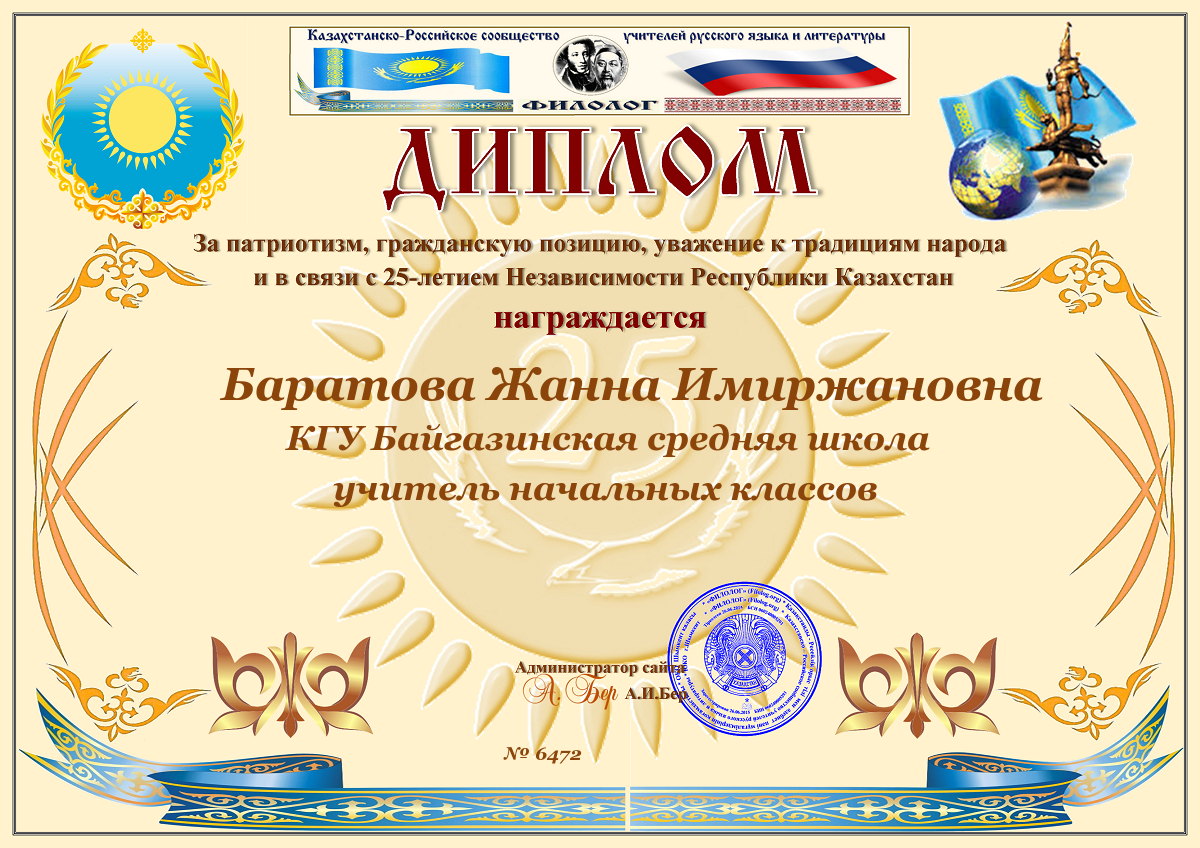 Жеке әдістемелік тақырыбым: 
Оқушылардың танымдық және шығармашылық белсенділіктерін арттыру
Педагогикалық мақсатым: 
Оқушының ізденушілік, зерттеушілік қабілетін дамыту. Оқушылармен ынтымақтаса жұмыс жүргізу. Оқушыларды саналы тәртіп пен сапалы білім алуға тәрбиелеу, бағыттау
Педагогикалық тұжырымдамам: 
Үнемі жаңалыққа ұмтылып, өз әдістемелік шеберлігімді, тәжірибемді жетілдіру.
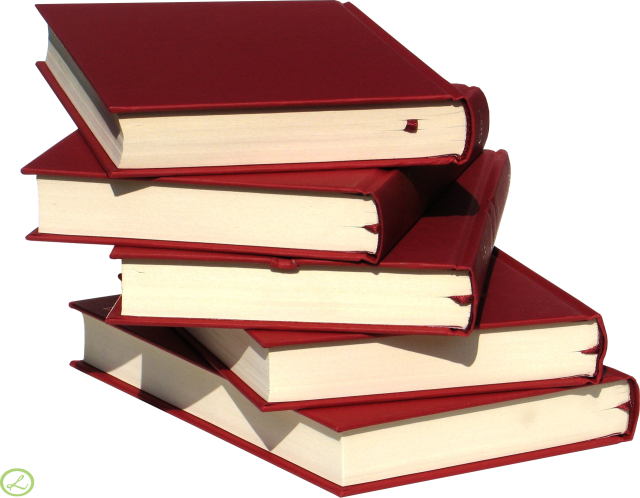 Ата –аналармен 
жұмыс
Оқушылармен жеке жұмыстар
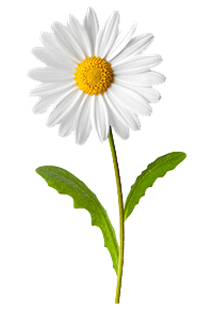 Әдістемелік жұмыстар
Қоғамдық жұмыстар
Сыныптан тыс жұмыстар
Шығармашылық жұмыстар
Блум түймедағы
Педагогикалық жұмысымда қолданатын стратегиялар мен технологиялар
Деңгейлік 
тапсырмалар
деңгейлік тапсырма.docx
«Бас бармақ» немесе 
маркировка кестесі
 стратегиясы
рефлексия.docx
Суретті 
кроссвордтар, 
сызбалар т.б.
суретті тапсырмалар.docx
Дидактикалық ойындар
 дид. ойынд, тапс.docx
Венн диаграммасы 
стратегиясы 
 венн диаграммасы   .docx
İNSERT немесе түртіп
 алу стратегиясы
Топтастыру немесе 
кластер стратегиясы 
кластер.docx
«6 қалпақ» әдісі 
6 қалпақ .docx
Жеке сайт «Инфоурок»
“Филолог” сайтындағы мақалаларым
Интернет жүйесі 
арқылы сабақтар жіберу, 
әріптестеріммен тәжірибе алмасу
Бастауыш сынып
 мұғалімдерінің 
ӘБ жетекшісі
Кәсіби 
өсу картам
Оқушыларды 
шығармашылыққа үйрету
Аудандық семинарларға, 
сайыстарға  қатысу
Шығармашылық есеп
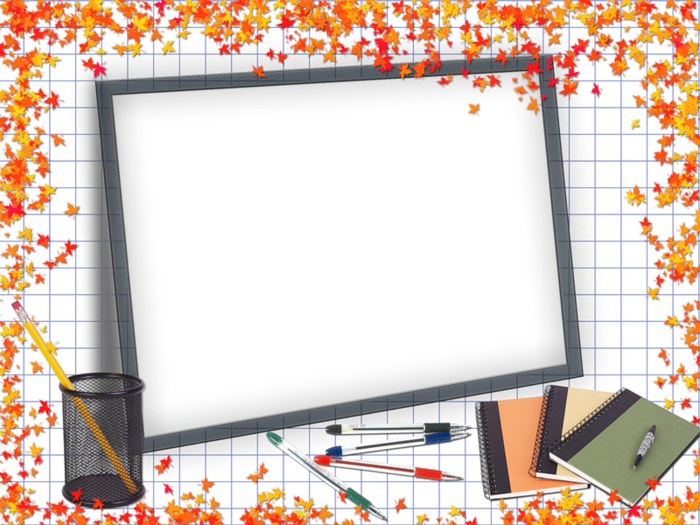 Қазақстан Республикасының “Білім туралы”заңы;
Даму бағдарламасы  2011- 2020 жылдарға арналған  мемлекеттік бағдарламасы;
Қазақстан Республикасының “Тілдер туралы” заңы;
Балалар құқығы туралы конвенция;
ҚР мемлекеттік жалпыға міндетті білім беру стандарты;
Елбасының Қазақстан халқына жолдауы;
ҚР Еңбек туралы заңы; 
Қазақстан 2050 бағдарламасы.
Нормативтік-құқықтық 
құжаттар
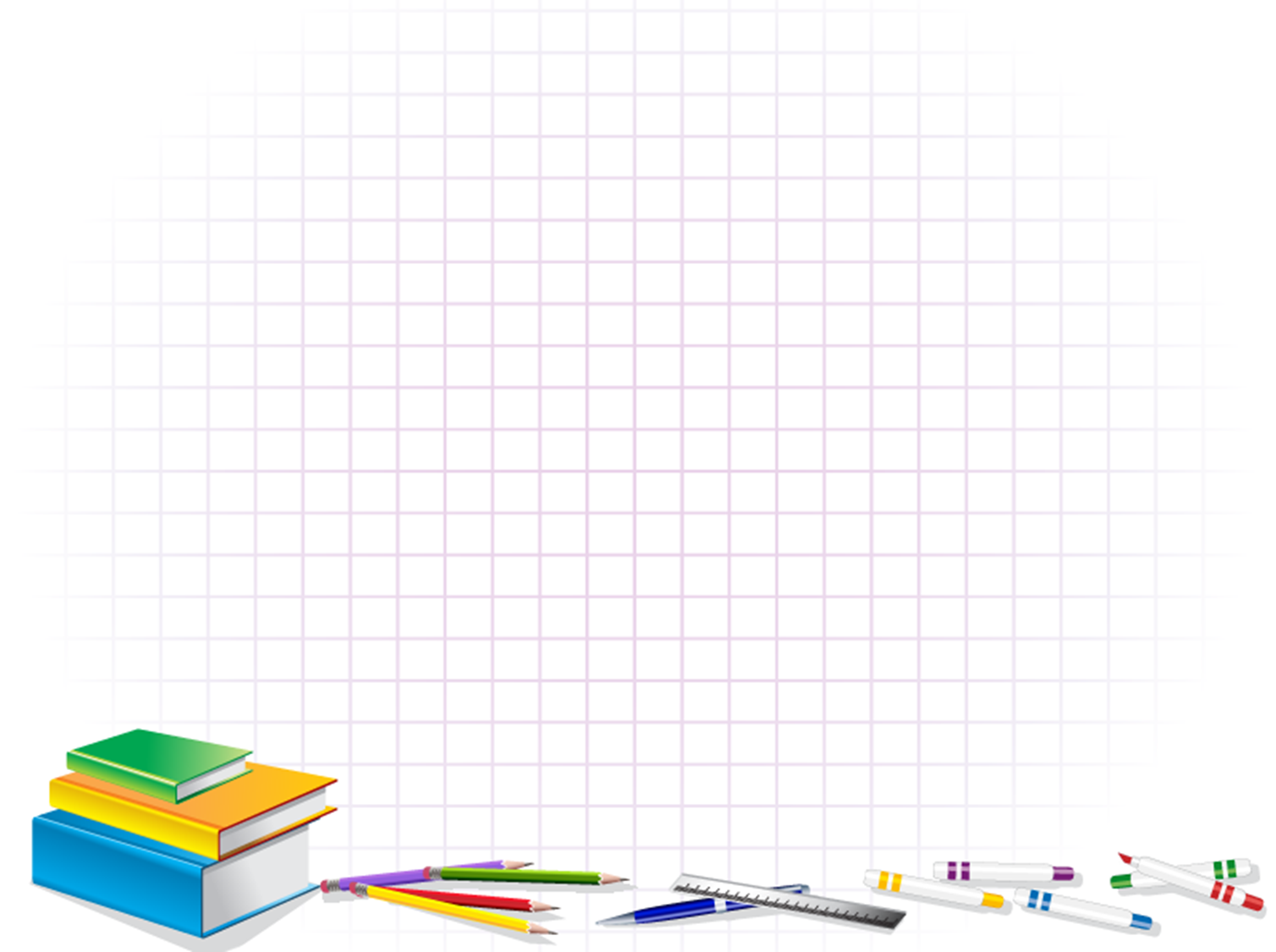 Мектептің оқу-тәрбие үрдісін мониторинг арқылы 
                  сапалы бағалау жолдары
Сабақтан тыс жұмыстар
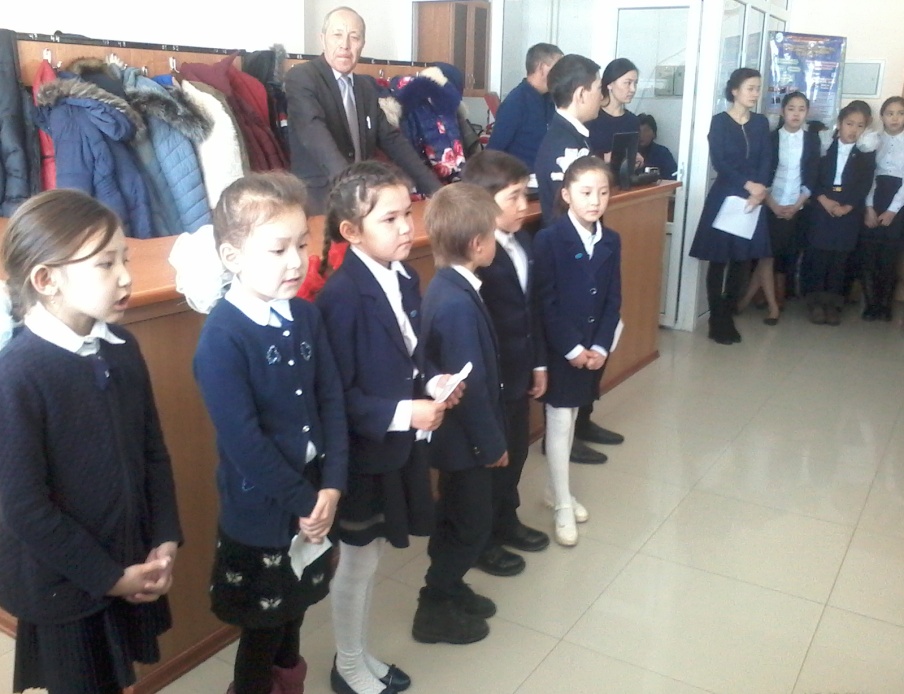 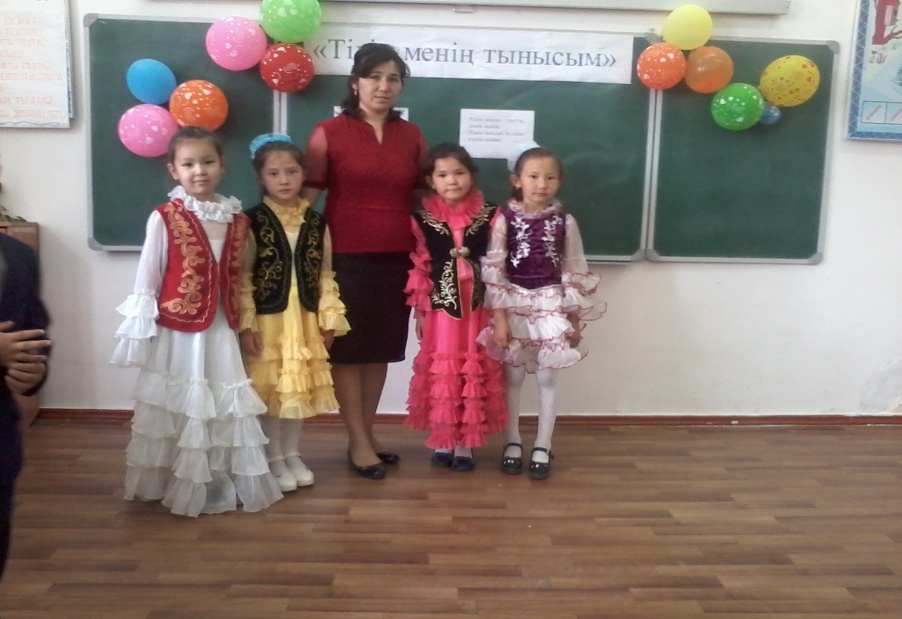 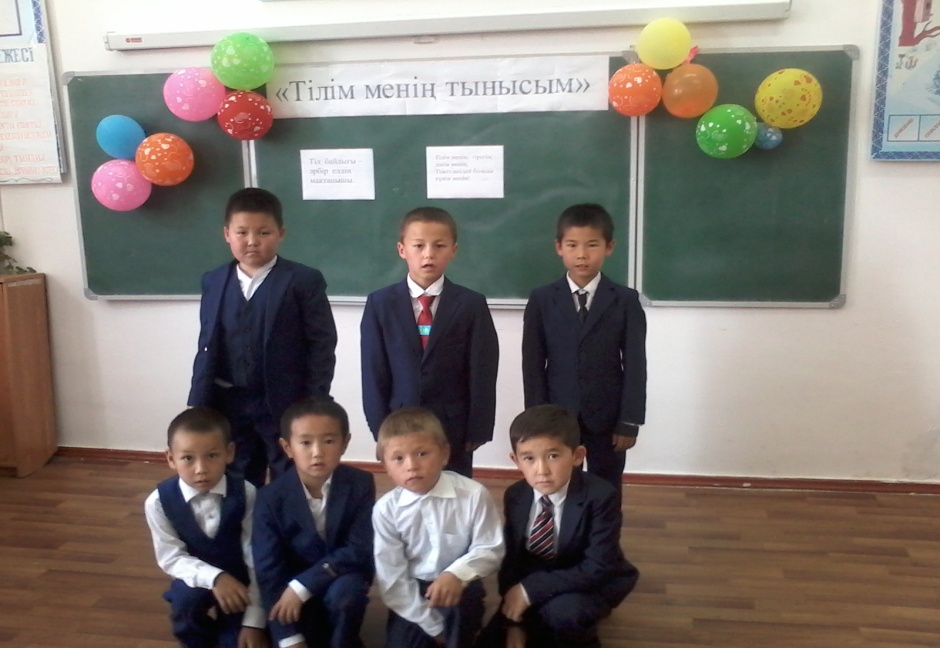 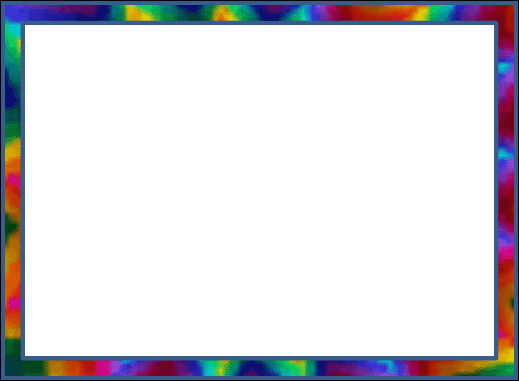 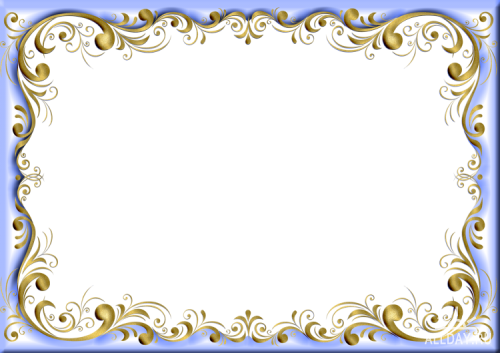 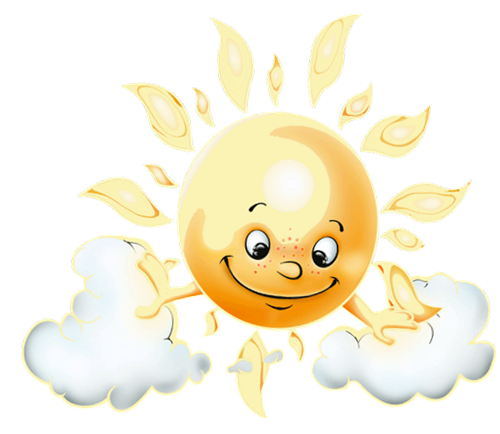 Назарларыңызға рахмет!